人教版高中数学必修3
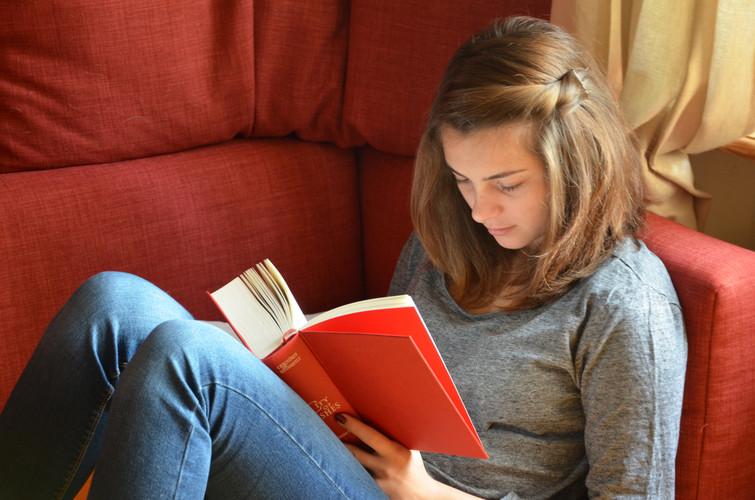 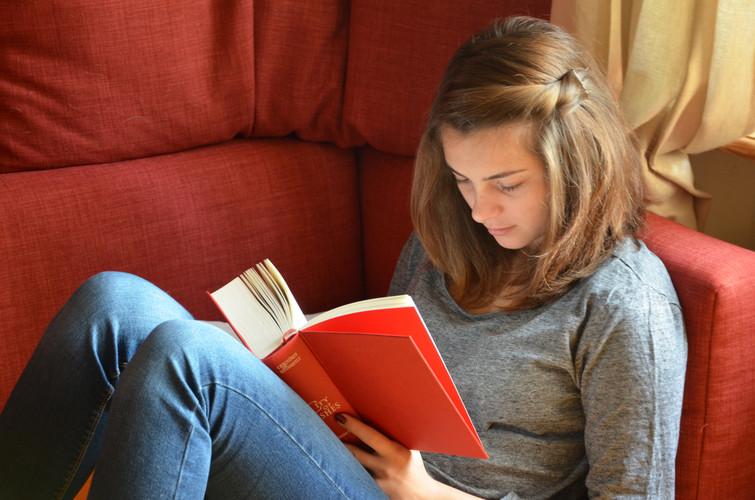 1.2.2 条件语句
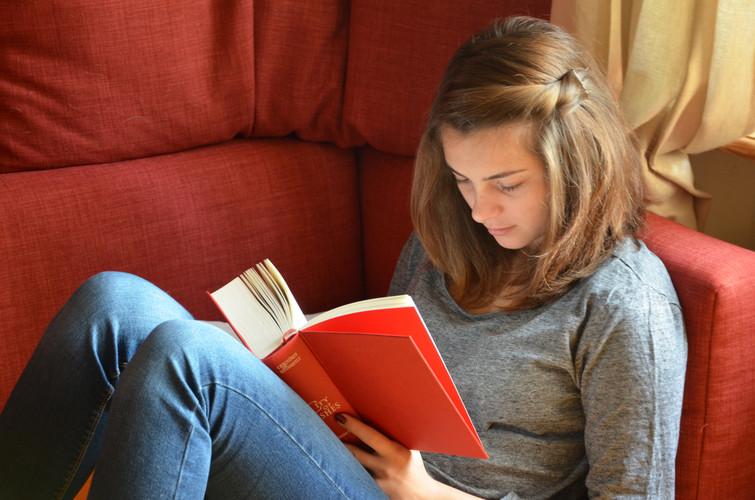 MENTAL HEALTH COUNSELING PPT
第1章  算法初步
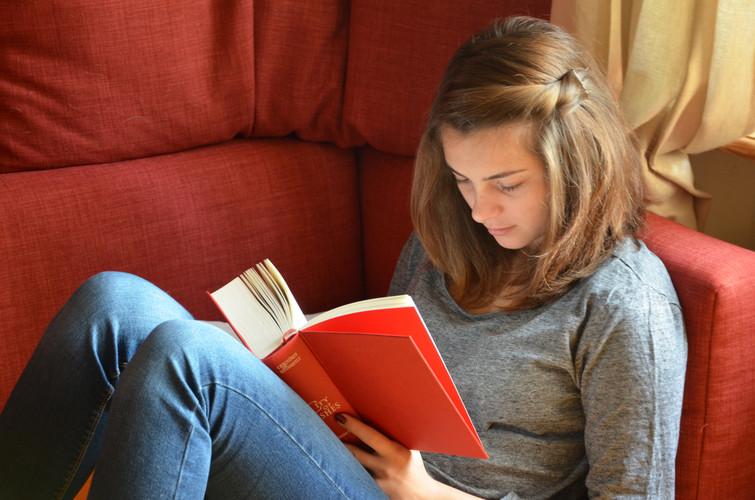 讲解人：xippt  时间：2020.6.1
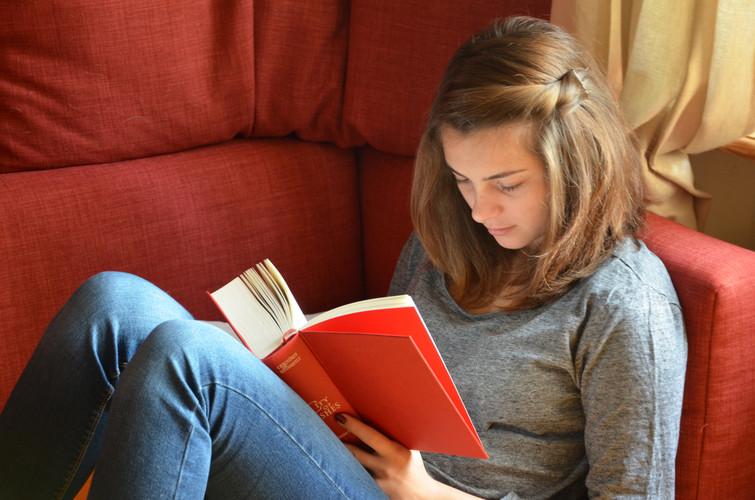 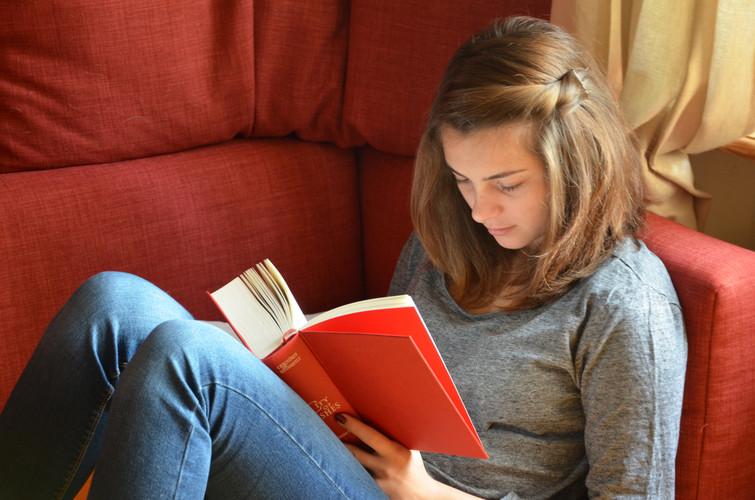 复习巩固
1、输入语句、输出语句和赋值语句对应于算法中的哪种结构？这三种语句的一般格式是什么？
顺序结构
输入语句
INPUT “提示内容”;变量
输出语句
PRINT “提示内容”;表达式
赋值语句
变量＝表达式
复习巩固
（1）提示内容和它后面      的“；”可以省略
可对程序中
的变量赋值
（2）一个语句可以给多个变
   量赋值，中间用“，”分隔
INPUT “提示内容”;变量
（3）无计算功能
（1）表达式可以是变量，
计算公式，或系统信息
可输出表达式的值，计算
PRINT “提示内容”;表达式
（2）一个语句可以输入多个表达式，中间用“，”分隔
（3）有计算功能
（1）“=”的右侧必须是表达式，左侧必须是变量
可对程序中的变量赋值，计算
变量＝表达式
（2）一个语句只能给一个变量赋
（3）有计算功能
问题
1、回忆程序框图中的两种条件结构。
2、指出条件语句的格式及功能。
3、指出两种条件语句的相同点与不同点。
4、揭示程序中的条件语句与程序框图中的条件结构存在一一对应关系。
否
否
满足条件？
满足条件？
是
是
语句体
语 句体1
语 句体2
新知探究
2、条件结构常用的程序语言和格式
IF 条件   THEN
    语句体1
ELSE
    语句体2
END IF
IF 条件   THEN
    语句体
END IF
(单分支条件结构）
(双分支条件结构）
X  (X≧0)
算法分析：因为实数X的绝对值           |X|=    -X (X﹤0)
新知探究
例1：编写一程序，求实数X的绝对值。
开 始
算法步骤：
程序框图：
S1：输入一个实数X
输入 X
程序:
INPUT  X
IF  X>=0  THEN
     PRINT   X
ELSE
     PRINT  -X
END  IF
END
S2：判断X的符号，若X≥0，则输出X；否则输出－X
X≥0？
否
是
输出X
输出－ X
结 束
新知探究
练习：把下列语句的意义翻译成程序框图
开 始
（1） INPUT x
          IF x<0 THEN
             x=ABS(x)          END IF          PRINT   “x的绝对值为：”；x 
          END
开 始
输 入 x
输入x
N
X<0?
N
X>0?
Y
Y
（2）INPUT x
         IF x>0 THEN
            y=1
         ELSE
            y=0
         END IF
         PRINT y
         END
X=ABS(x)
y=1
y=0
输 出 x
输 出 y
结束
结 束
新知探究
例2编写程序，输出两个不相等的实数a、b的最大值
开始
分析：要输出两个不相等的实数a、b的最大值，
从而想到对a、b的大小关系有两种情况：（1）
a>b；（2）b>a。这也就用到了我们经常提到的
分类讨论的思想，找出两个数的最大值。
输入a,b,
a>b?
N
第一步：输入a，b的数值
Y
第二步：判断a>b 是否成立若是输出a的值，否则，输出b的值。
输 出b
输出a
结   束
新知探究
程序：
开始
INPUT  a,b
输入a,b,
IF a>b  THEN
PRINT  a
ELSE
a>b?
N
PRINT  b
Y
END IF
输出a
输出b
END
结束
新知探究
开始
程序：
另解：
INPUT  a,b
输入a,b,
IF b>a  THEN
a=b
b>a?
END IF
PRINT  a
Y
N
a=b
END
输 出a
结   束
新知探究
练习1：编写一个程序,判断任意输入的整数的奇偶性
开始
程序:
输入整数a
INPUT    “a=“ ;  a
M= a  MOD  2
M=a  MOD 2
IF  M=0   THEN
N
M=0?
PRINT  “a为偶数”
Y
ELSE
PRINT  “a为奇数”
输出a为奇数
输出a为偶数
END  IF
END
结束
N
Y
练习2己知函数                                          ，画出程序框图，并编写一个程序。
开始
INPUT  x
输入X
IF x>=0  THEN
X≥0?
y=X^2-1
ELSE
y=2X2-5
y=X2-1
y=2*x^2-5
END  IF
PRINT Y
输出y
END
结束
新知探究
练习
该程序框图所表示的算法是作用是什么？并根据程序框图写出相应的程序。
开始
（3）
输入a，b，c
程序:
INPUT  a,b,c
a+b＞c，a+c ＞ b，
b+c ＞ a是否同时成立？
IF a+b>c and a+c>b and b+c>a THEN
PRINT  “存在这样的三角形”
否
ELSE
PRINT  “不存在这样的三角形”
是
不存在这样
的三角形
存在这样的
三角形
ENDIF
END
结束
新知探究
例3 编写程序,使得任意输入3个整数按大到小的顺序输出。
算法分析：
算法思想：3个数两两比较，确定大小。按a、b、c输入，要按a、b、c输出，关键要找到最大值，将它赋值给a，中值赋给b，最小值赋给c。
交换两个变量的值
第一步  输入3个整数a、b、 c
第二步  将a与b比较，并把小者赋给b，大的赋给 a；
第三步  将a与c比较，并把小者赋给c，大的赋给 a
第四步  将b与c比较，并把小者赋给c，大的赋给 b
第五步  按顺序输出a，b，c
新知探究
对应的流程图：
相应的QBASIC程序：
开始
INPUT “a，b，c=”；a，b，c
IF b > a THEN
    t = a
    a = b
    b = t
END IF
IF c > a THEN
    t = a
    a = c
    c = t
END IF
IF c > b THEN
    t = b
    b = c
    c = t
END IF
PRINT a，b，c
END
输入a，b，c
是
b＞a?
t=a,a=b,b=t
否
c＞a?
是
否
t=a,a=c,c=t
是
c＞b?
t=b,b=c,c=t
否
输入a，b，c
结束
新知探究
(4).读程序,说明程序的运行过程:
整数
本程序的运行过程为:输入整数X,若X是满足9<x<100的两位整数,则先取x的十位,记作a,再取出x的个位,记作b,把a,b调换位置,分别作两位数的个位数与十位数,然后输出新的两位数,如输入25,则输出52.
INPUT   “Please  input  an  integer:” ; x
IF  9<x   AND  X<100  THEN
     A=x\10
    b=x   MOD  10
    x=10*b+a
    PRINT   x
END   IF
END
否
满足条件？
满足条件？
是
语句
语句1
语句2
小结
1、条件结构的程序表示
IF 条件 THEN
    语句1
ELSE
    语句2
END IF
N
IF 条件 THEN
    语句
END IF
Y
2、注意书写的规范性
课后作业
作业：1、预习教材p27 例6，理解条件语句的嵌套， 完成p29 练习4；质量检测p108  7
2、完成质量检测p107  1—4题
版权声明
感谢您下载xippt平台上提供的PPT作品，为了您和xippt以及原创作者的利益，请勿复制、传播、销售，否则将承担法律责任！xippt将对作品进行维权，按照传播下载次数进行十倍的索取赔偿！
  1. 在xippt出售的PPT模板是免版税类(RF:
Royalty-Free)正版受《中国人民共和国著作法》和《世界版权公约》的保护，作品的所有权、版权和著作权归xippt所有,您下载的是PPT模板素材的使用权。
  2. 不得将xippt的PPT模板、PPT素材，本身用于再出售,或者出租、出借、转让、分销、发布或者作为礼物供他人使用，不得转授权、出卖、转让本协议或者本协议中的权利。
人教版高中数学必修3
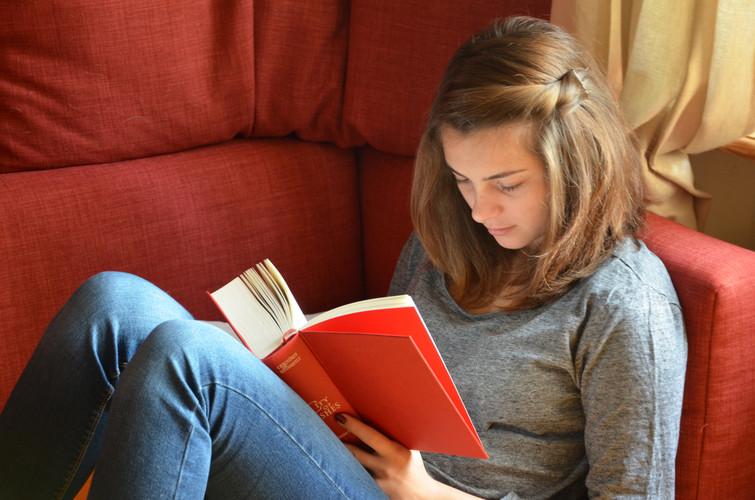 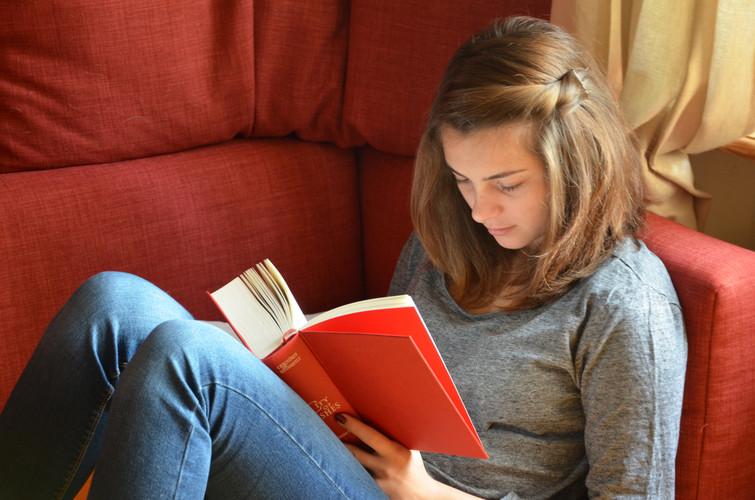 感谢你的聆听
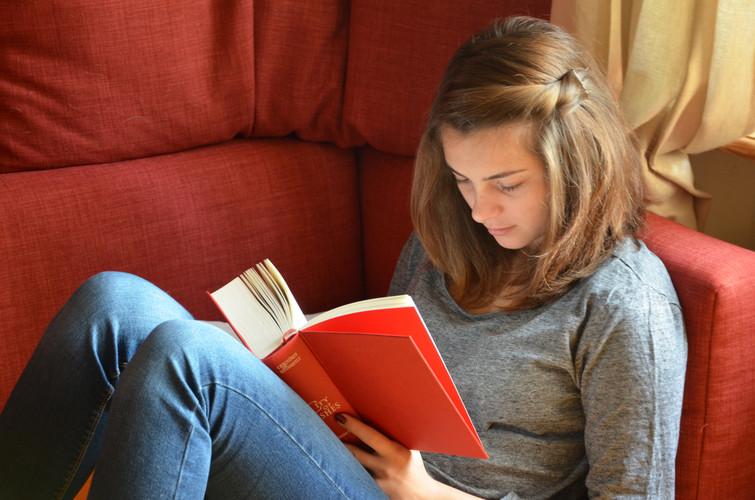 MENTAL HEALTH COUNSELING PPT
第1章  算法初步
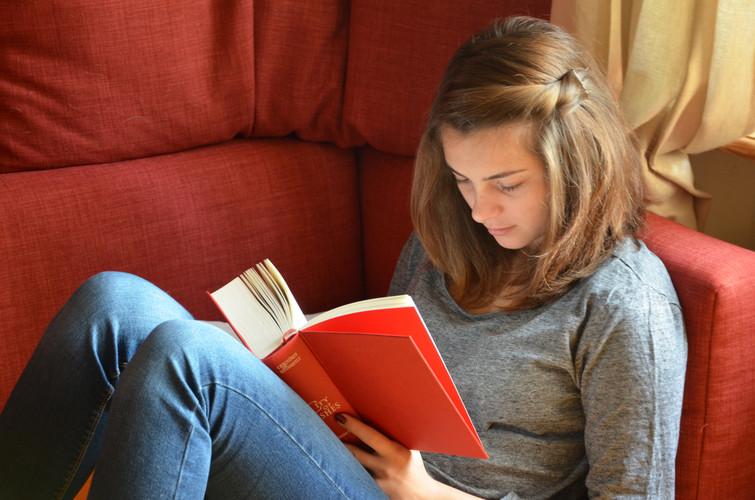 讲解人：xippt  时间：2020.6.1
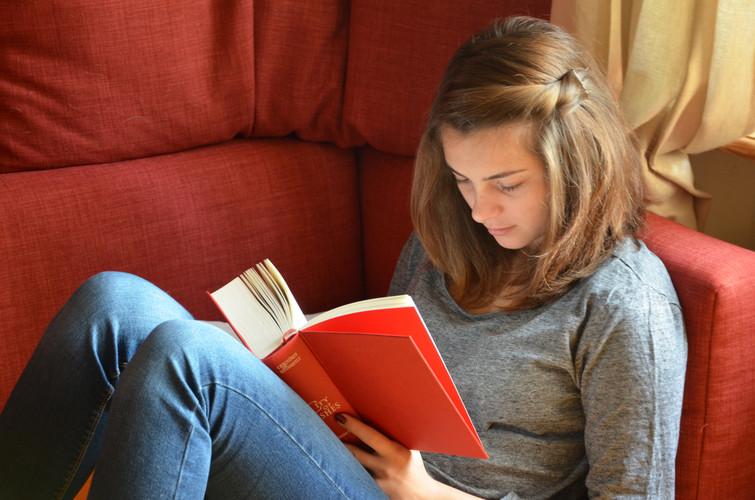 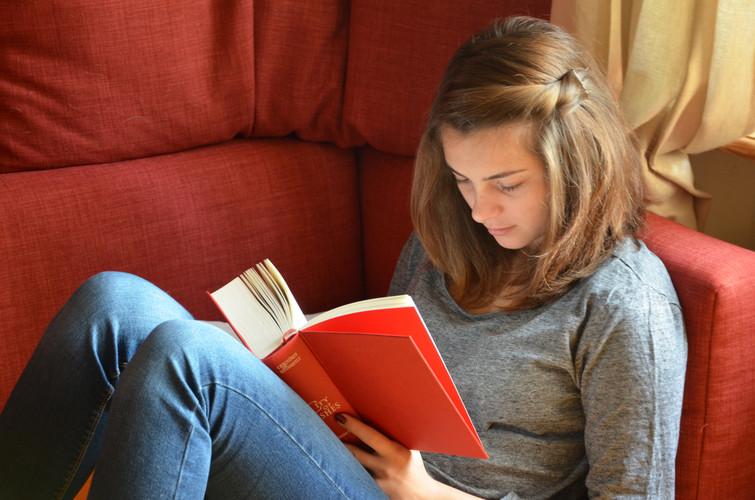